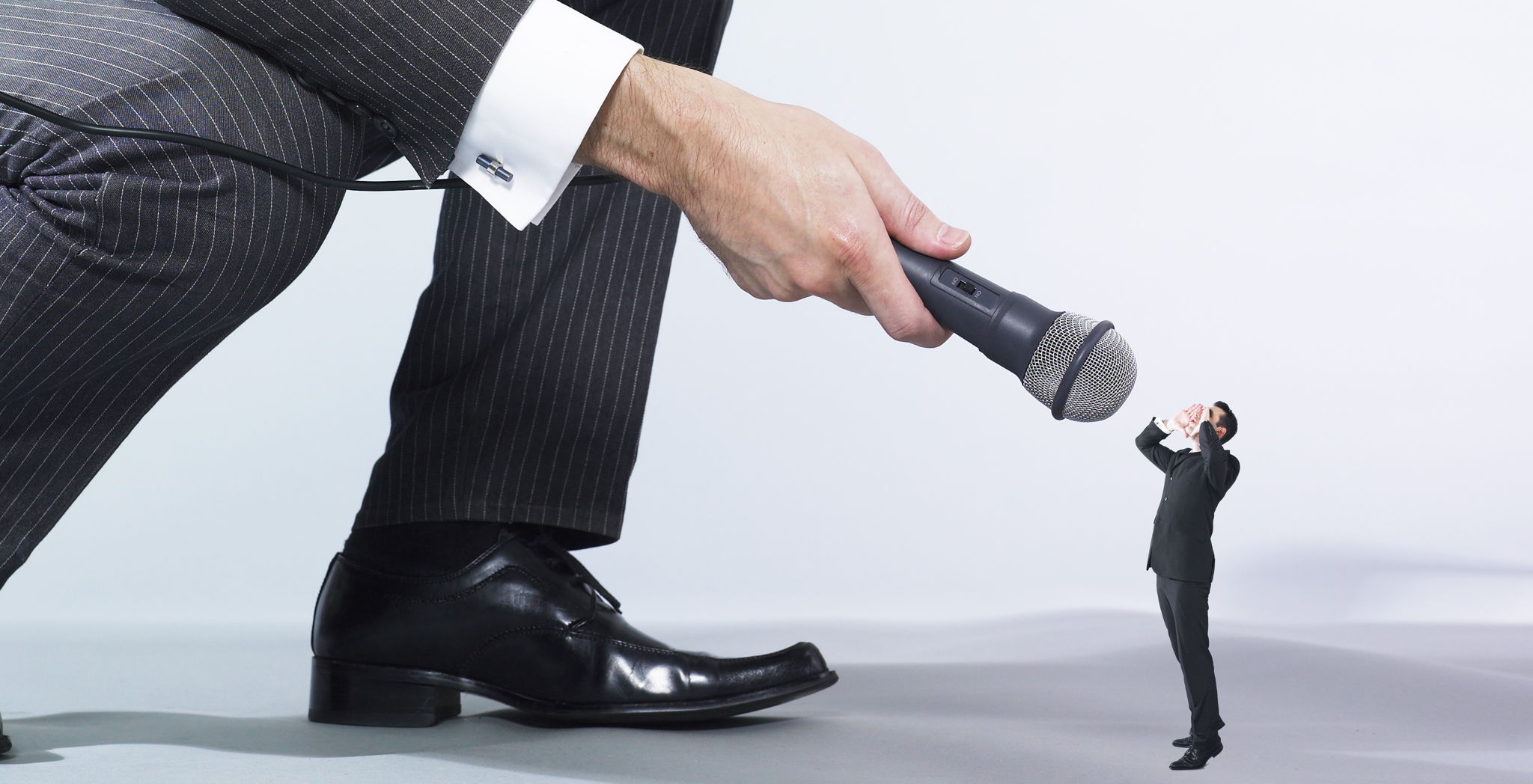 ЭКДО  на   микропредприятиях
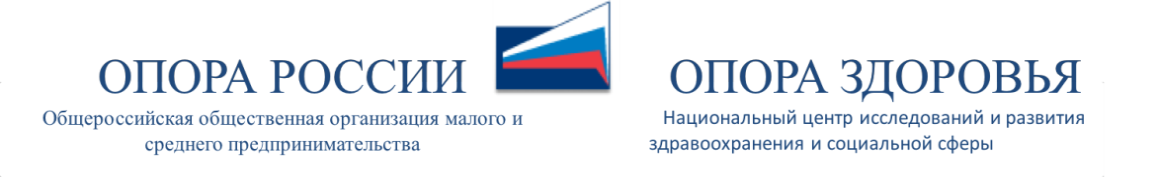 Потребность в упрощении
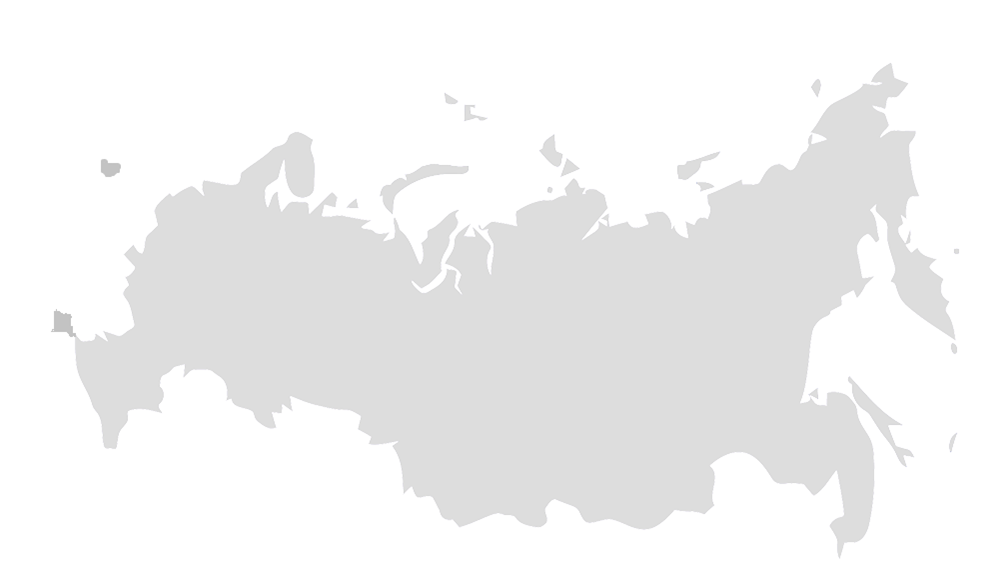 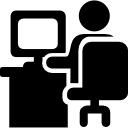 3-5 млн.
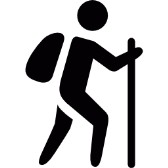 2,3 млн.
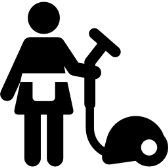 Нет 
оценок
2
* Информация подготовлена Федеральной Службы труда и занятости
Оформление дистанционных работников
Направление работнику для ознакомления документов
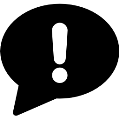 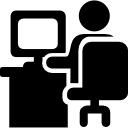 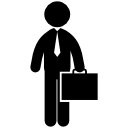 Обмен документами возможен в электронном виде ……
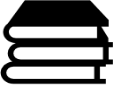 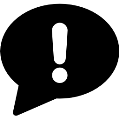 ….. НО документы должны дублироваться на бумаге по почте
Подписание трудового договора
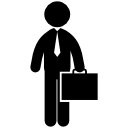 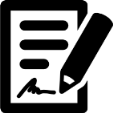 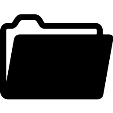 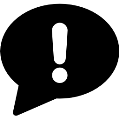 НО только с использованием усиленной квалифицированной электронной подписи (стоимость ЭП составляет от 1500 до 3000 рублей в год)
Направление работодателю документов для трудоустройства
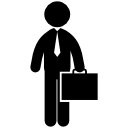 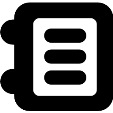 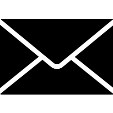 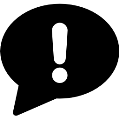 Работник может отказаться от занесения записей в трудовую
Направление работнику почтой оригинала договора
Внесение записей в трудовую книжку работника
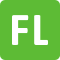 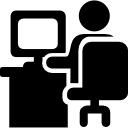 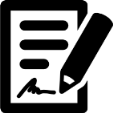 Fl.ru
1 150 тыс.
работников
Оформление гражданско-правового договора при посредничестве сайта
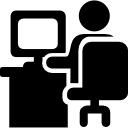 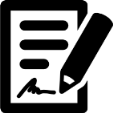 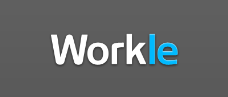 Workle.ru
1 410 тыс.
работников
Оформление гражданско-правового договора
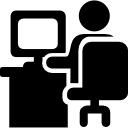 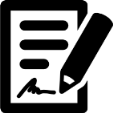 Freelance.ru
Оформление гражданско-правового договора при посредничестве сайта
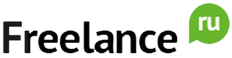 950 тыс.
работников
Сезонные работники и работники у физлиц
Сезонные (вахтовые) работники
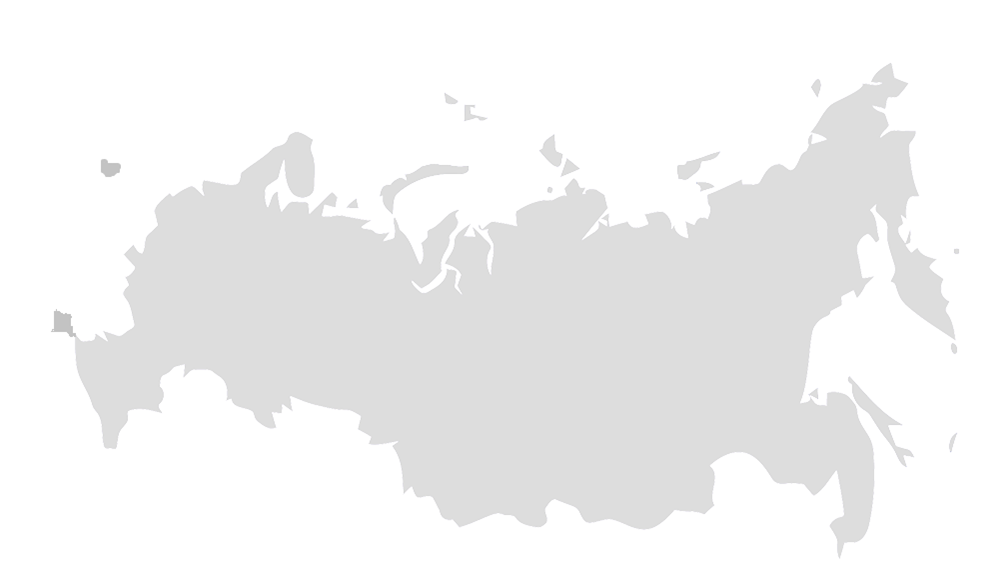 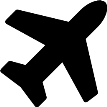 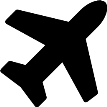 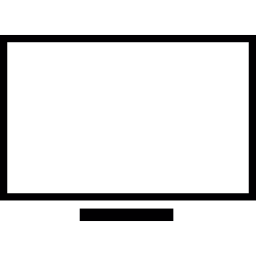 Реальные условия
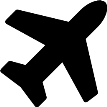 Вакансия в ДФО
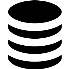 Зарплата
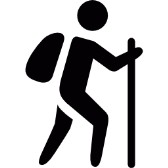 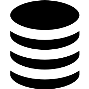 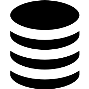 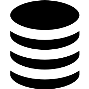 Зарплата
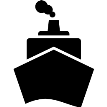 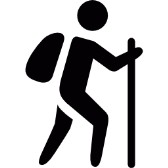 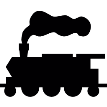 Сезонный (вахтовый) работник
Сезонный (вахтовый) работник
Работники, работающие у работодателей – физических лиц
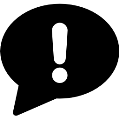 Работодатель - физическое лицо, не являющийся индивидуальным предпринимателем, также обязан в уведомительном порядке зарегистрировать трудовой договор с работником в органе местного самоуправления по месту своего жительства (в соответствии с регистрацией).
ЭКОНОМИКА
    ПОЛИТИКА
  УПРАВЛЕНИЕ
ЭКДО новая форма формирования и учета  трудовых отношений
ПЕРСОНАЛЬНЫЙ       МОТНИТОРИНГ
  ФОРМИРОВАНИЯ  ПРАВ НА  СОЦИАЛЬНУЮ                   	             ЗАЩИТУ   РАБОТНИКА
МИКРО-БИЗНЕС 
                в   фокусе                
                  12,5 млн                  	застрахованных
РЫНОК ЗАНЯТОСТИ
ДОВЕРЕННАЯ СРЕДА  ВЗАИМОДЕЙСТВИЯ  РАБОТОДАТЕЛЕЙ ГОСУДАРСТВА РАБОТНИКА РЕФОРМА  КНД
ПРИКЛАДНЫЕ                      ТЕХНОЛОГИИ
5
Автоматическое формирование  отчетности  Фондами
ЦИФРОВАЯ
  ТРАНСФОРМАЦИЯ
ЦЕНТРАЛИЗОВАННЫЙ  РЕЕСТР ПОЛУЧАТЕЛЕЙ
УСЛУГ ФСС РФ
ЕДИНОЕ ОКНО
ТЕХНОЛОГИИ
 BIG DATA
СОЦИАЛЬНЫЕ 
СЕРВИСЫ  (web)
ЦЕНТРАЛИЗОВАННЫЙ    РЕЕСТР  электронных ТД  РОСТРУД
ЭКДО
Автоматизация  отчетности
ЦЕНТРАЛИЗОВАННЫЙ
 РЕЕСТР  электронных  
ЛМКР  РОСПОТРЕБНАДЗОР
СНИЖЕНИЕ ИЗДЕРЖЕК
ПРЕВЕНТИВНЫЙ КОНТРОЛЬ  ТК РФ
БЛАГОПРИЯТНАЯ ДЕЛОВАЯ СРЕДА
6
ЭКДО -  как это  может  работать ?
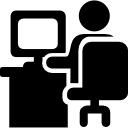 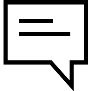 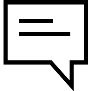 Взаимодействие с работодателем, собеседование (в том числе через Интернет)



   
           Сверка  медицинских  данных о профпригодности
он- лайн поиск работы (в том числе через Интернет с использованием портала «Работа в России»)
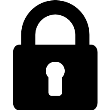 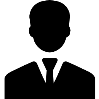 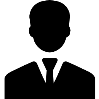 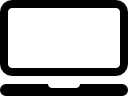 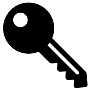 1
2
Регистрация на Портале государственных услуг через ЕСИА
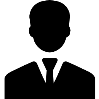 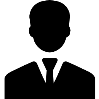 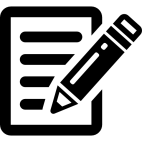 Составление проекта договора с использованием электронного сервиса
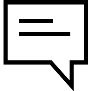 Сбор информации   для заключения  электронного  трудового договора с использованием web сервиса ЭКДО  (через СМЭВ)
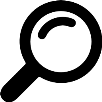 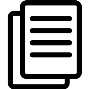 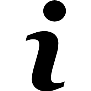 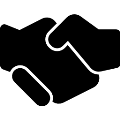 Автоматическая проверка трудового договора на соответствие требованиям ТК с использованием электронного сервиса
5
4
3
Заключение электронного трудового договора с использованием сервиса
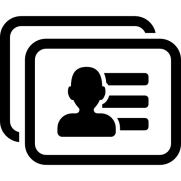 Включение записи о трудоустройстве в электронную трудовую книжку
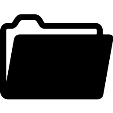 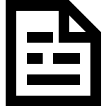 Оформление бумажного экземпляра трудового договора или трудовой книжки в МФЦ
Автоматическое включение трудового договора в реестры 
ПФР,      ФСС РФ ,       ФОМС
6
7
8
9
При желании гражданина или работодателя
Предоставление работнику с использованием электронного сервиса для ознакомления документов, необходимых для начала работы
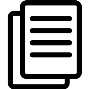 7
Подсистема  «Электронный трудовой договор»
Пользователь 
(работник или  микропредприятие)
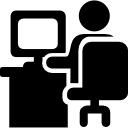 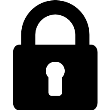 Идентификация через ЕСИА
Личный кабинет работодателя/работника 
  на Едином портале госуслуг
Личный кабинет 
работодателя /работника  на портале 
«Работа в России»
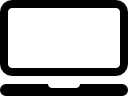 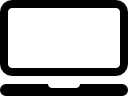 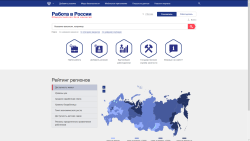 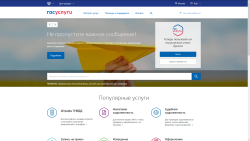 Технологический «гарант» учета трудового стажа :
предоставление выписок
контроль за формированием социальных прав  работника
ГИС «Электронный трудовой договор»
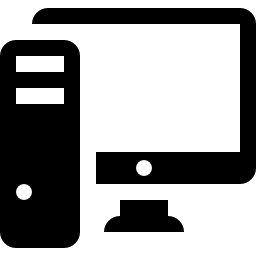 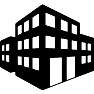 ПФР
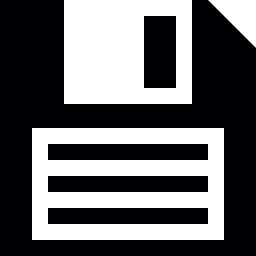 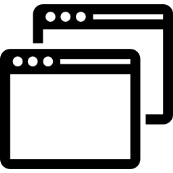 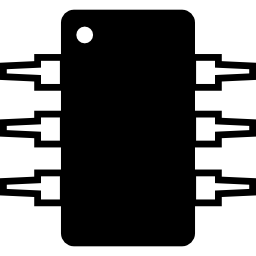 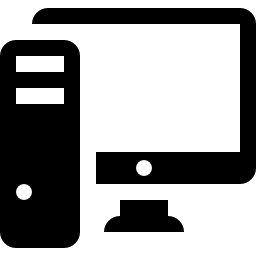 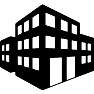 Электронная 
    трудовая 
   книжка  (web сервис)
ФНС
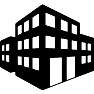 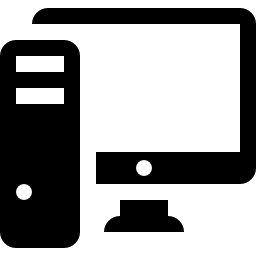 Модуль
 хранения договоров
Модуль
 подписания договора
Модуль
 интеграции
ФСС
Интеграция с другими ФГИС
Технологический «гарант» реестра договоров:
-подтверждение сохранности документов
- предоставление выписок
Интеграция с кадровыми учетными системами
-
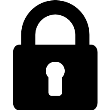 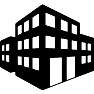 Оператор ГИС
8
Подсистема  «Электронная личная медицинская книжка работника»
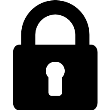 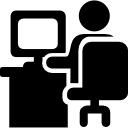 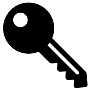 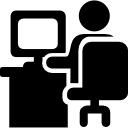 Работодатель
Идентификация через ЕСИА
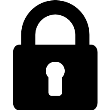 Работник
  ЛК «Мое здоровье»
  в ЕГИСЗ
ЛК на портале «Социальный и гигиенический мониторинг» Реестр ЭЛМКР Роспотребнадзора
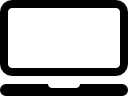 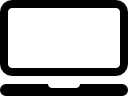 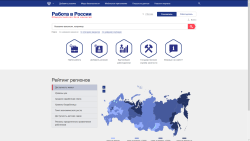 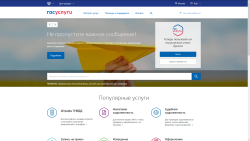 ГИС «Электронная личная медицинская книжка работника»
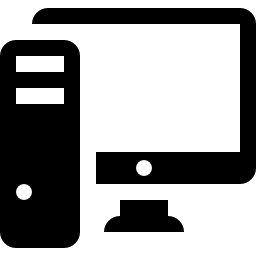 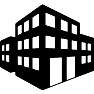 ПФР
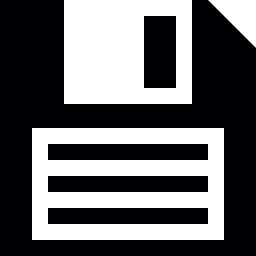 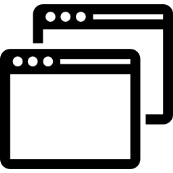 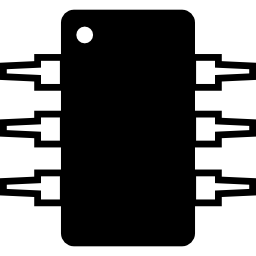 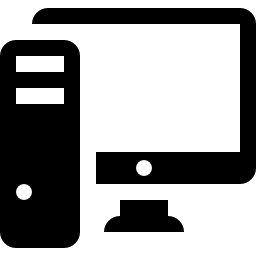 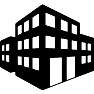 ФФОМС
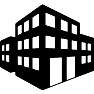 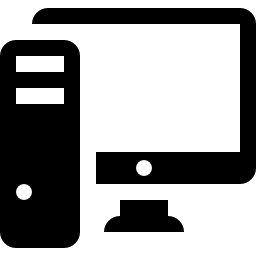 Модуль
 хранения ЭЛМКР
Модуль
 обмена данных с ЕГИСЗ
Модуль
 интеграции
ФСС
Интеграция с другими ФГИС  РОСТРУД
Интеграция  ПАК АМО и электронных СИЗ  с  кадровыми учетными системами
Технологический «гарант»  Реестра ЭЛМКР
-подтверждение сохранности,  своевременной актуализации и обмена  данных ЭЛМКР
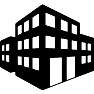 -
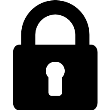 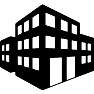 Оператор ГИС
9
Цифровизация  социальных отношений
МИКРО 
ПРЕДПРИЯТИЯ
5,6 млн. страхователей
12,5 млн. застрахованных
Положительная мотивация на действия по ускоренному переходу на электронное взаимодействие:
!
ЭКДО / СЭД отчетность
риск –ориентированная   
модель  КНД
Д /АМО  ЭЛМКР   ЭТД    ЭТК    ЭСИЗ
Экономическая мотивация страхователя
!
Простота и доступность электронных сервисов
Экономическая мотивация застрахованного
Активное информирование и обучение
Да! 
Но эффективность недостаточная
(мало знать!)
1. Упрощение формулы расчета
3. Временное снижение тарифа (0,1%)
(на период перехода на ЭДО)
5. Получение инструмента контроля  и мотивации  работника  ЗОЖ    (профилактика НС и ПЗ)
Мотивация работника, ведущего ЗОЖ и редко болеющего получать выплаты  по ВНТ 
до 100 % зарплаты
Да! 
Но эффективность зависит от готовности  ФСС  РФ перейти на СЭД с микро- предприятиями
4. «Обратный зачет»
(фонд платит все и выставляет требование по 3 дням – 1 раз в квартал)
2.Переход к камеральным  проверкам
10
Активная  позиция
Пассивная позиция
Управление мобильными ресурсами
Цифровое поколение   СИЗ
Предупреждение травм, профессиональная надежность и активное долголетие
Персонификация  объемов социальной защиты и сроков  предоставления   
Мониторинг адаптационных резервов  при выполнении  опасных  работ
Камеральные проверки  выполнения требований трудового законодательства
Прохождение инструктажа, обучение и тестирование
Управление работами повышенной опасности, наряды и допуски
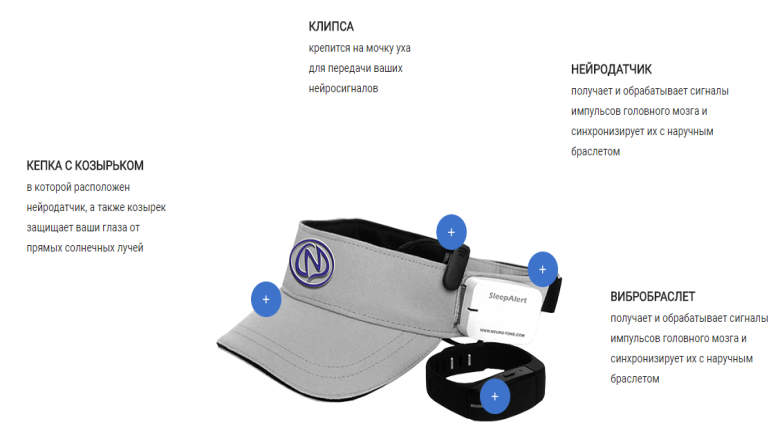 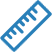 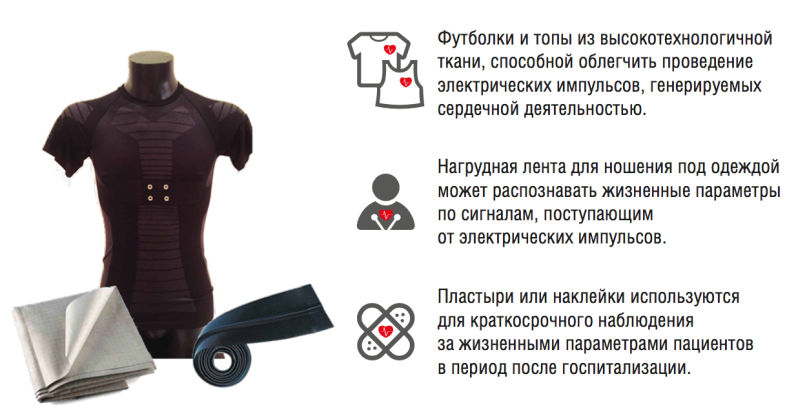 Единый диспетчерский центр
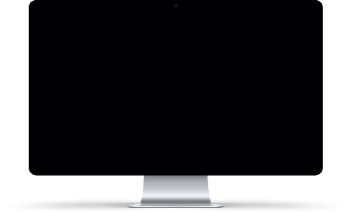 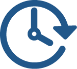 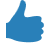 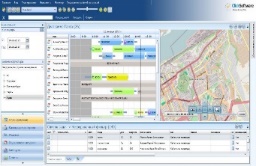 Мониторинг физического и психоэмоционального состояния
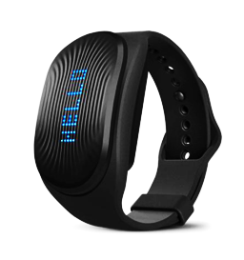 Система поддержки принятия решений на базе производственных планов
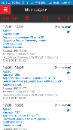 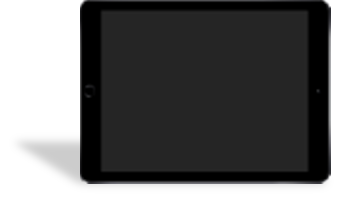 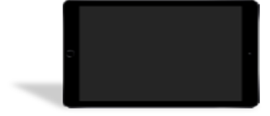 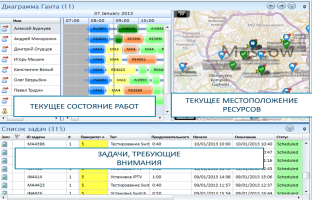 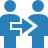 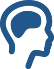 Мобильное приложение для сотрудника
11
Инструменты
Необходимые мероприятия
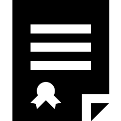 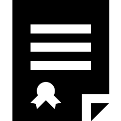 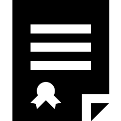 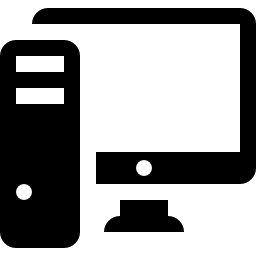 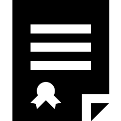 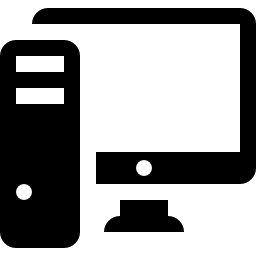 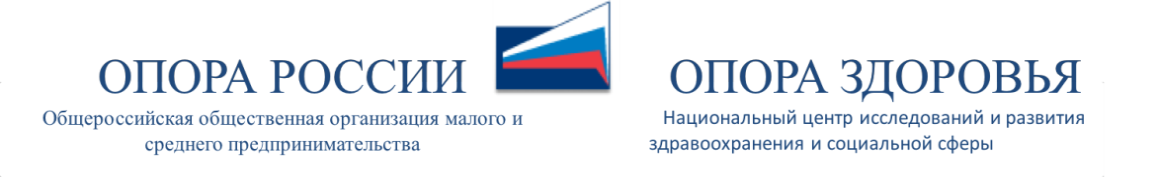 ЭКДО    доверенная цифровая    среда   государства и микробизнеса
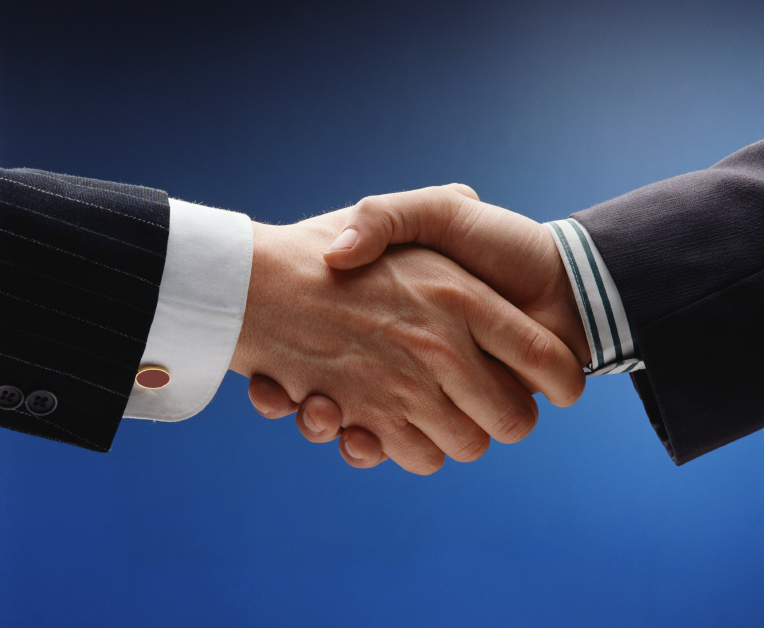 Спасибо за внимание !
13